CHAPTER 3: Number Systems
The Architecture of Computer Hardware and Systems Software & Networking:
An Information Technology Approach
4th  Edition, Irv Englander
John Wiley and Sons ©2010

PowerPoint slides authored by Wilson Wong, Bentley University
PowerPoint slides for the 3rd edition were co-authored with Lynne Senne, Bentley University
Why Binary?
Early computer design was decimal
Mark I and ENIAC
John von Neumann proposed binary data processing (1945)
Simplified computer design
Used for both instructions and data
Natural relationship betweenon/off switches and calculation using Boolean logic
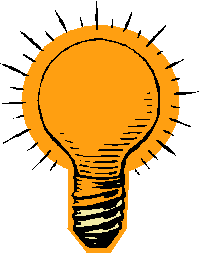 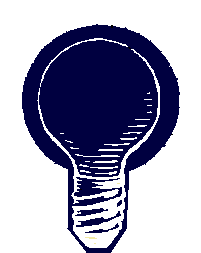 3-*
Copyright 2010 John Wiley & Sons, Inc.
Counting and Arithmetic
Decimal or base 10 number system
Origin: counting on the fingers
“Digit” from the Latin word digitus meaning “finger”
Base: the number of different digits including zero in the number system
Example:  Base 10 has 10 digits, 0 through 9
Binary or base 2 
Bit (binary digit):  2 digits, 0 and 1 
Octal or base 8: 8 digits, 0 through 7
Hexadecimal or base 16: 	16 digits, 0 through F
Examples:  1010 = A16; 1110 = B16
3-*
Copyright 2010 John Wiley & Sons, Inc.
Keeping Track of the Bits
Bits commonly stored and manipulated in groups
8 bits = 1 byte
4 bytes = 1 word (in many systems)
Number of bits used in calculations
Affects accuracy of results
Limits size of numbers manipulated by the computer
3-*
Copyright 2010 John Wiley & Sons, Inc.
Numbers: Physical Representation
Different numerals, same number of oranges
Cave dweller: IIIII
Roman: V
Arabic:  5
Different bases, same number of oranges 
	  510
1012
	123
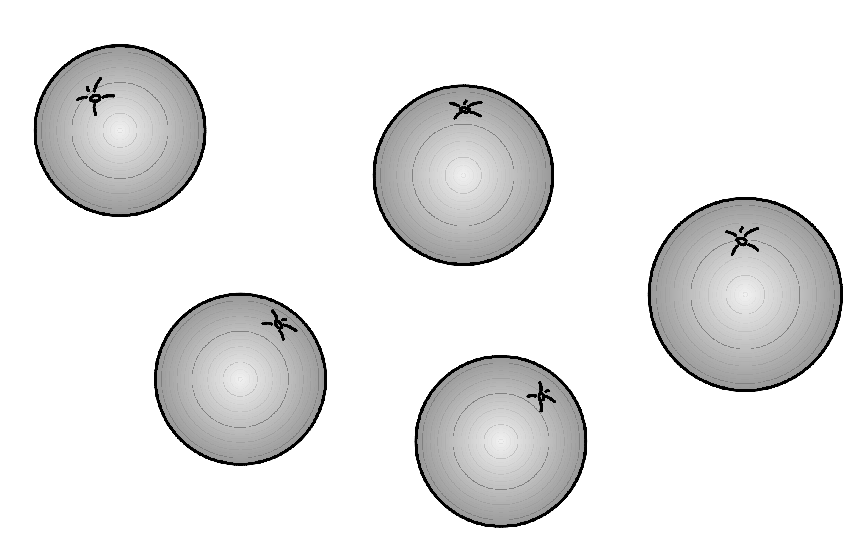 3-*
Copyright 2010 John Wiley & Sons, Inc.
Number System
Roman:  position independent
Modern:  based on positional notation (place value)
Decimal system: system of positional notation based on powers of 10. 
Binary system: system of positional notation based powers of 2
Octal system: system of positional notation based on powers of 8
Hexadecimal system: system of positional notation based powers of 16
3-*
Copyright 2010 John Wiley & Sons, Inc.
Positional Notation: Base 10
527 = 5 x 102 + 2 x 101 + 7 x 100
100’s place
10’s place
1’s place
3-*
Copyright 2010 John Wiley & Sons, Inc.
Positional Notation:  Octal
6248 = 40410
1’s place
64’s place
8’s place
3-*
Copyright 2010 John Wiley & Sons, Inc.
Positional Notation: Hexadecimal
6,70416 = 26,37210
4,096’s place
1’s place
16’s place
256’s place
3-*
Copyright 2010 John Wiley & Sons, Inc.
Positional Notation:  Binary
1101 01102 = 21410
3-*
Copyright 2010 John Wiley & Sons, Inc.
Range of Possible Numbers
R = BK where 
R = range
B = base
K = number of digits
Example #1: Base 10, 2 digits
R = 102 = 100 different numbers (0…99)
Example #2: Base 2, 16 digits
R = 216 = 65,536 or 64K
16-bit PC can store 65,536 different number values
3-*
Copyright 2010 John Wiley & Sons, Inc.
Decimal Range for Bit Widths
3-*
Copyright 2010 John Wiley & Sons, Inc.
Base or Radix
Base: 
The number of different symbols required to represent any given number
The larger the base, the more numerals are required 
Base 10: 	0,1, 2,3,4,5,6,7,8,9
Base   2:	0,1
Base   8: 	0,1,2, 3,4,5,6,7
Base 16: 	0,1,2,3,4,5,6,7,8,9,A,B,C,D,E,F
3-*
Copyright 2010 John Wiley & Sons, Inc.
Number of Symbols vs. Number of Digits
For a given number, the larger the base
the more symbols required 
but the fewer digits needed 
Example #1:  
6516	10110	1458	110 01012
Example #2:
11C16	28410	4348	1 0001 11002
3-*
Copyright 2010 John Wiley & Sons, Inc.
Counting in Base 2
3-*
Copyright 2010 John Wiley & Sons, Inc.
Base 10 Addition Table
310 + 610 = 910
3-*
Copyright 2010 John Wiley & Sons, Inc.
Base 8 Addition Table
38 + 68 = 118
(no 8 or 9, of course)
3-*
Copyright 2010 John Wiley & Sons, Inc.
Base 10 Multiplication Table
310 x 610 = 1810
3-*
Copyright 2010 John Wiley & Sons, Inc.
Base 8 Multiplication Table
38 x 68 = 228
3-*
Copyright 2010 John Wiley & Sons, Inc.
Addition
3-*
Copyright 2010 John Wiley & Sons, Inc.
Addition
3-*
Copyright 2010 John Wiley & Sons, Inc.
Binary Arithmetic
3-*
Copyright 2010 John Wiley & Sons, Inc.
Binary Arithmetic
Addition
Boolean using XOR and AND
Multiplication
AND
Shift
Division
3-*
Copyright 2010 John Wiley & Sons, Inc.
Binary Arithmetic: Boolean Logic
Boolean logic without performing arithmetic
EXCLUSIVE-OR
Output is “1” only if either input, but not both inputs, is a “1”
AND (carry bit)
Output is “1” if and only both inputs are a “1”
3-*
Copyright 2010 John Wiley & Sons, Inc.
Binary Multiplication
Boolean logic without performing arithmetic
AND (carry bit)
Output is “1” if and only both inputs are a “1”
Shift
Shifting a number in any base left one digit multiplies its value by the base
Shifting a number in any base right one digit divides its value by the base
Examples:
3-*
Copyright 2010 John Wiley & Sons, Inc.
Binary Multiplication
3-*
Copyright 2010 John Wiley & Sons, Inc.
Converting from Base 10
Powers Table
3-*
Copyright 2010 John Wiley & Sons, Inc.
From Base 10 to Base 2
10/16 = 0
10/8  = 1
2/4    = 0
2/2    = 1
0/1    = 0
10
10
2
2
0
0
3-*
Copyright 2010 John Wiley & Sons, Inc.
From Base 10 to Base 2
Remainder
Quotient
3-*
Copyright 2010 John Wiley & Sons, Inc.
From Base 10 to Base 16
3-*
Copyright 2010 John Wiley & Sons, Inc.
From Base 10 to Base 16
Remainder
Quotient
3-*
Copyright 2010 John Wiley & Sons, Inc.
From Base 8 to Base 10
3-*
Copyright 2010 John Wiley & Sons, Inc.
From Base 8 to Base 10
3-*
Copyright 2010 John Wiley & Sons, Inc.
From Base 16 to Base 2
The nibble approach
Hex easier to read and write than binary





Why hexadecimal?
Modern computer operating systems and networks present variety of troubleshooting data in hex format
3-*
Copyright 2010 John Wiley & Sons, Inc.
Fractions
Number point or radix point
Decimal point in base 10
Binary point in base 2
No exact relationship between fractional numbers in different number bases
Exact conversion may be impossible
3-*
Copyright 2010 John Wiley & Sons, Inc.
Decimal Fractions
Move the number point one place to the right 
Effect:  multiplies the number by the base number
Example:  139.010	139010
Move the number point one place to the left 
Effect:  divides the number by the base number
Example:  139.010	13.910
3-*
Copyright 2010 John Wiley & Sons, Inc.
Fractions: Base 10 and Base 2
.258910
.1010112 = 0.67187510
3-*
Copyright 2010 John Wiley & Sons, Inc.
Fractions: Base 10 and Base 2
No general relationship between fractions of types 1/10k and 1/2k
Therefore a number representable in base 10 may not be representable in base 2
But: the converse is true:  all fractions of the form 1/2k can be represented in base 10
Fractional conversions from one base to another are stopped 
If there is a rational solution or
When the desired accuracy is attained
3-*
Copyright 2010 John Wiley & Sons, Inc.
Mixed Number Conversion
Integer and fraction parts must be converted separately
Radix point: fixed reference for the conversion
Digit to the left is a unit digit in every base
B0 is always 1 regardless of the base
3-*
Copyright 2010 John Wiley & Sons, Inc.
Copyright 2010 John Wiley & Sons
All rights reserved.  Reproduction or translation of this work beyond that permitted in section 117 of the 1976 United States Copyright Act without express permission of the copyright owner is unlawful.  Request for further information should be addressed to the Permissions Department, John Wiley & Sons, Inc.  The purchaser may make back-up copies for his/her own use only and not for distribution or resale.  The Publisher assumes no responsibility for errors, omissions, or damages caused by the use of these programs or from the use of the information contained herein.”
3-*
Copyright 2010 John Wiley & Sons, Inc.